CRR Portfolios



Carrie Bivens
Manager, Forward Markets

March 28, 2019
Methodology
Based on CRR inventory as of 3/1/19
Value is based on the most recent auction clearing price available for each CRR
PCRRs that have been allocated but not yet priced were ignored
Aggregated to the CP level
2
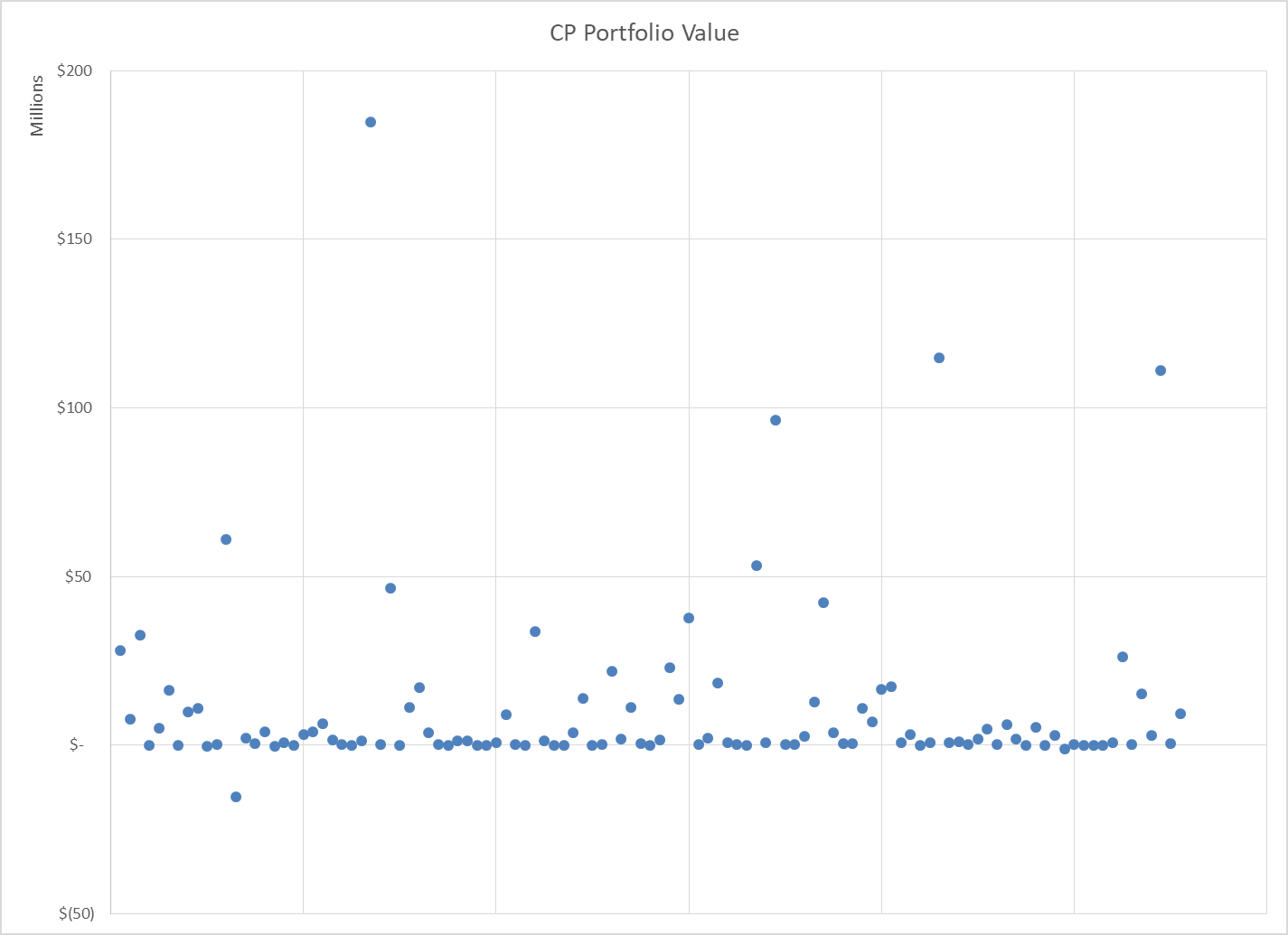 Scatter
3
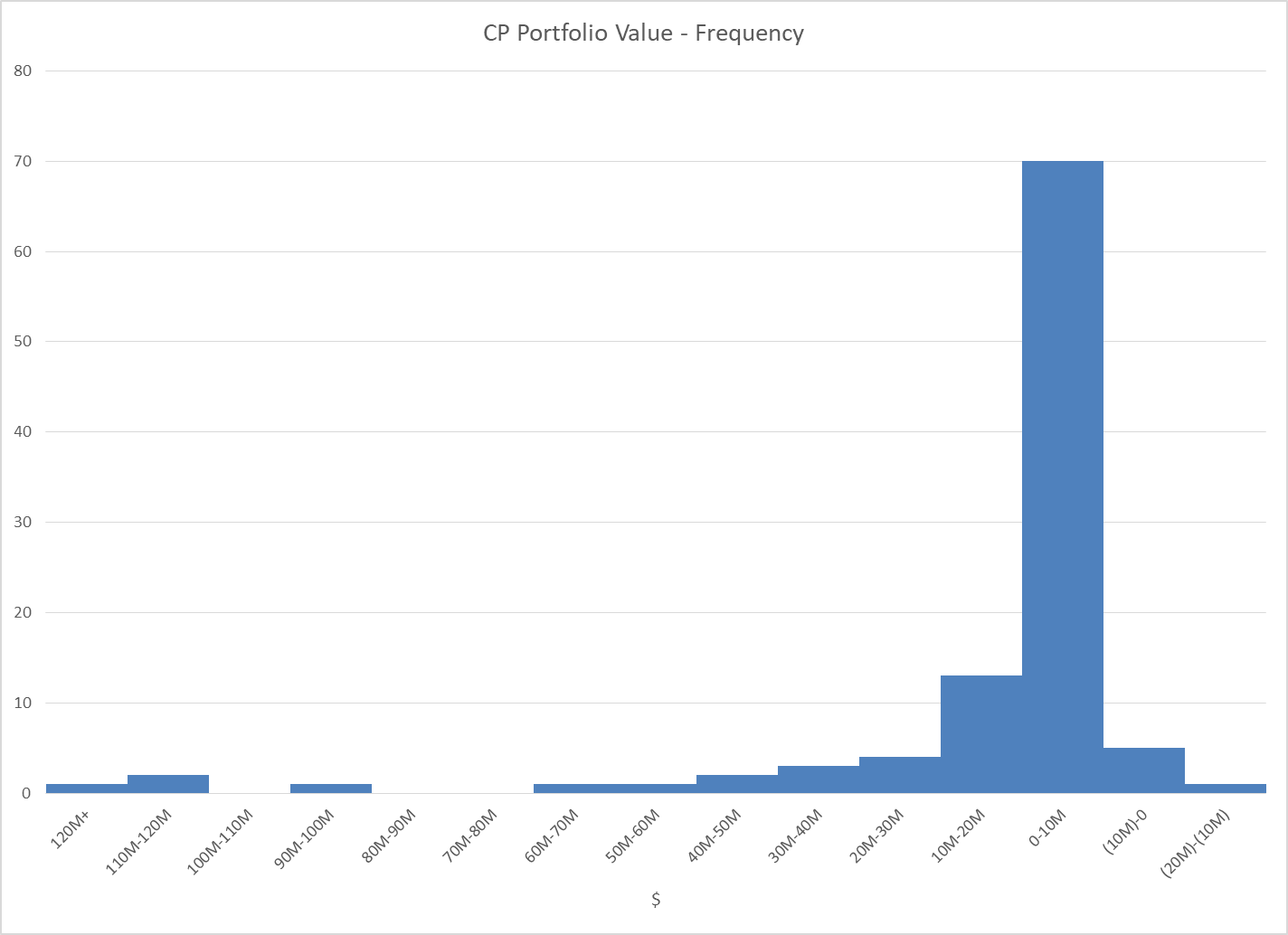 Histogram
4
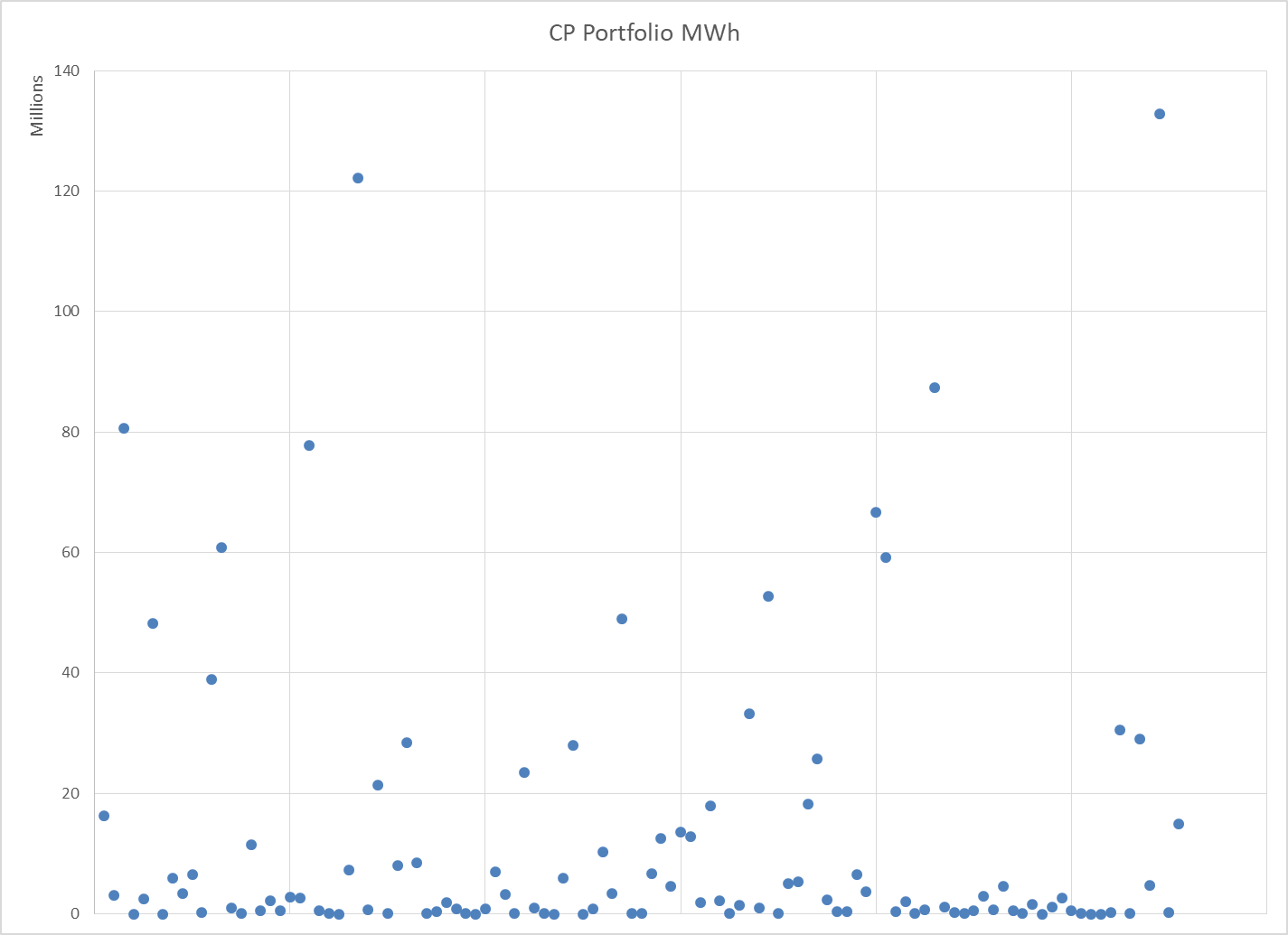 MWh Scatter
5
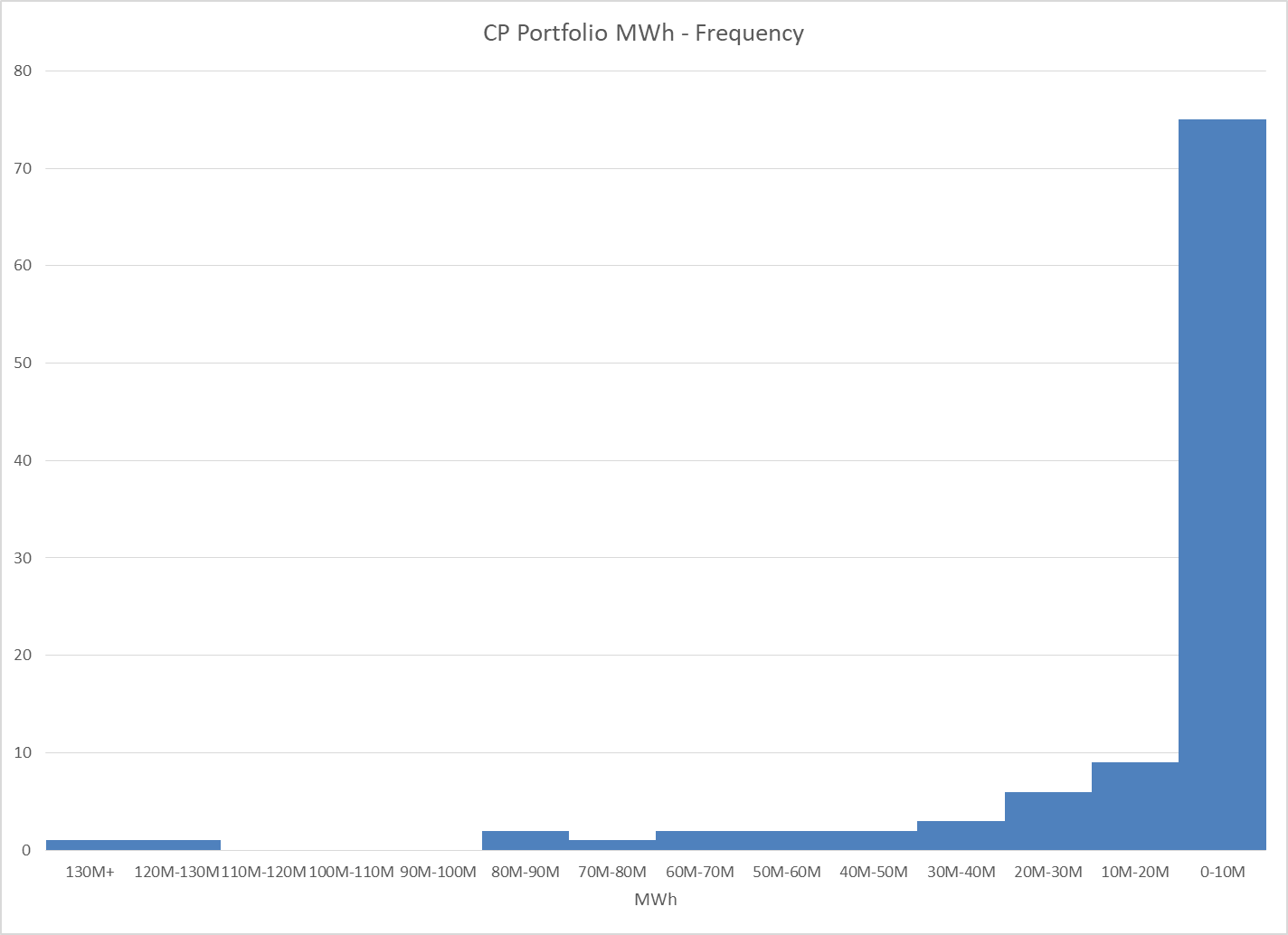 MWh Histogram
6